PUT DO UČINKOVITIJEG SUSTAVA POPLOČAN DONOŠENJEM NOVOG ZAKONA
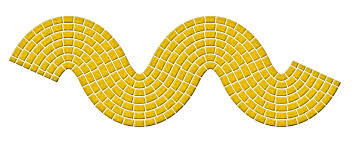 Stručni skup HUROŠ-a, 24.10.2022., Vodice
Suzana Hitrec, ravnateljica savjetnica
Ravnatelj je odgovoran za zakonitost rada 
i stručni rad školske ustanove.
POSTOJEĆI ZAKON U NAŠIM ŠKOLAMA
od 2008.
osnovne + srednje škole
SAMO MIJENA STALNA JEST
NN 87/08 

14 IZMJENA I DOPUNA
 86/09, 92/10, 105/10, 90/11, 5/12, 16/12, 86/12, 126/12, 94/13, 152/14, 07/17, 68/18, 98/19, 64/20 

I još….
Savjetovanje je moguće pronaći na poveznici:
https://esavjetovanja.gov.hr/Econ/MainScreen?EntityId=22088
Tema savjetovanja je: FINANCIRANJE JEDNOG OBROKA UČENIKA U OSNOVNIM ŠKOLAMA
Savjetovanje je otvoreno do: 5.11.2022.
ŠTO SE SVE MIJENJALO?
Uvelo se licenciranje ravnatelja, pomicali su se rokovi i izbacilo se licenciranje iz zakona
Zaključivanje ocjena na polugodištu i ukinulo se zaključivanje ocjena na polugodištu
Zasnivanje radnog odnosa odlukom ravnatelja do 60 dana, smanjeno do 15 dana i opet vraćeno do 60 dana
Nastavna godina počinje odlukom Ministra, nastavna godina počinje 1. rujna, nastavna godina počinje odlukom Ministra…
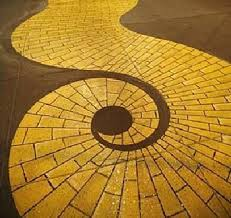 IZMJENE I DOPUNE ZAKONA
pokušaj rješavanja problema u primjeni zakona
nove situacije koje zahtijevaju nove procedure i propise 
nove ideje novih ministara
povratak na staro kada se vidjelo da nova rješenja nisu učinkovita
rezultat pritisaka određene grupacije zainteresiranih dionika
pokušaj rješavanja problema u primjeni zakona
IZAZOVI U SUSTAVU ODGOJA I OBRAZOVANJA
Pad broja učenika
Nedostatak učitelja/nastavnika/stručnih suradnika
Mreža programa/mreža škola
Inflacija odlikaša u osnovnim školama
Nacionalni ispiti u osnovnim školama 
Cjelodnevna škola
Školovanje učenika s teškoćama i darovitih učenika
Suglasnosti za administrativno –tehničko osoblje
Slaba zainteresiranost za rad u školi
Nepripremljeni i nesigurni ravnatelji
…
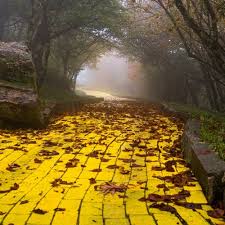 ŠTO NAS U ZAKONU MUČI 1
Državni pedagoški standard
Mreža školskih ustanova
Upisna područja osnovne škole
Kriteriji za upis u srednju školu, izravni upis
Promjena programa
ŠTO NAS U ZAKONU MUČI 2
Školski kurikulum,  Godišnji plan i program rada
Godišnji program rada ravnatelja i stručnih suradnika
Dopunska nastava
Produženi boravak
Dopunski rad, popravni ispiti
ŠTO NAS U ZAKONU MUČI 3
Početak i završetak nastavne godine
Trajanje nastavnog sata, tjedno i godišnje opterećenje učenika
Prehrana i prijevoz učenika
Organizacija izleta, ekskurzija i odgojno-obrazovnih aktivnosti
ŠTO NAS U ZAKONU SVE MUČI 4
Praćenje i ocjenjivanje učenika
Zaključivanje ocjena
Opći uspjeh
Opravdavanje izostanaka učenika
Pedagoške mjere
Daroviti učenici, učenici s teškoćama
Osiguravanje sigurnosti svih
ŠTO NA S U ZAKONU SVE MUČI 5
Norma i tjedne obveze učitelja u OŠ i nastavnika u SŠ
Izbor zaposlenika
Zasnivanje radnog odnosa, odgovarajuća vrsta obrazovanja, umirovljenici
Provjera osuđivanosti
Tehnološki viškovi, povjerenstva za zapošljavanje
Obveza stručnog usavršavanja
Napredovanje i nagrađivanje
Plaćanje radnika koji rade na EU projektima
ŠTO NAS U ZAKONU MUČI 6
Upravljanje školskom ustanovom, ovlasti Školskog odbora
Sastav Školskog odbora
Poslovi i odgovornost ravnatelja 
Kriteriji za izbor/reizbor ravnatelja
Natječajna procedura
Imenovanje v.d.
Kriteriji za razrješenje ravnatelja
Postupci za razrješenje ravnatelja
ŠTO NA S U ZAKONU MUČI 7
Vanjsko vrednovanje i samovrednovanje
Inspekcija i nadzor
ŠTO NAS JOŠ MUČI U ZAKONU?
KAKAV ZAKON NAM TREBA?
Onaj koji je usklađen s drugim propisima
Jednostavan za provedbu i tumačenje
Koji ne daje za svaku situaciju odgovor kako treba postupati, ali jasno naznačuje tko o čemu odlučuje  
Koji omogućuje sustavu i školama razvoj
Kojeg nije potrebno stalno mijenjati
ŠTO BI MOGLO BITI DRUGAČIJE?
Jasni kriteriji kvalitete rada pojedinaca i ustanova
Veća autonomija škola
Veća ovlast ravnatelja u skladu s odgovornosti
Mogućnost nagrađivanja nastavnika
Veća odgovornost roditelja
Upravljanje školskim budžetom…
ŠTO TREBA, A ŠTO NE TREBA PROPISIVATI ZAKONOM
Propisuje se zakonom ono što je za sve obvezno
Propisuje se zakonom sve ono za što postoji državni standard 
Propisuje se zakonom sve ono za što želimo ujednačene uvjete i praksu


Ne propisuje se zakonom ono što je vezano uz specifične uvjete i zahtjeve rada
ŠTO SE DOGAĐA
….kada ravnatelji /škole dobiju autonomiju da odlučuju o važnim pitanjima za školu?
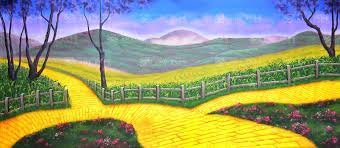 NIJE PROBLEM (UVIJEK) U ZAKONU
(NEKI PUTA) PROBLEM JE U LJUDIMA KOJI GA ČITAJU
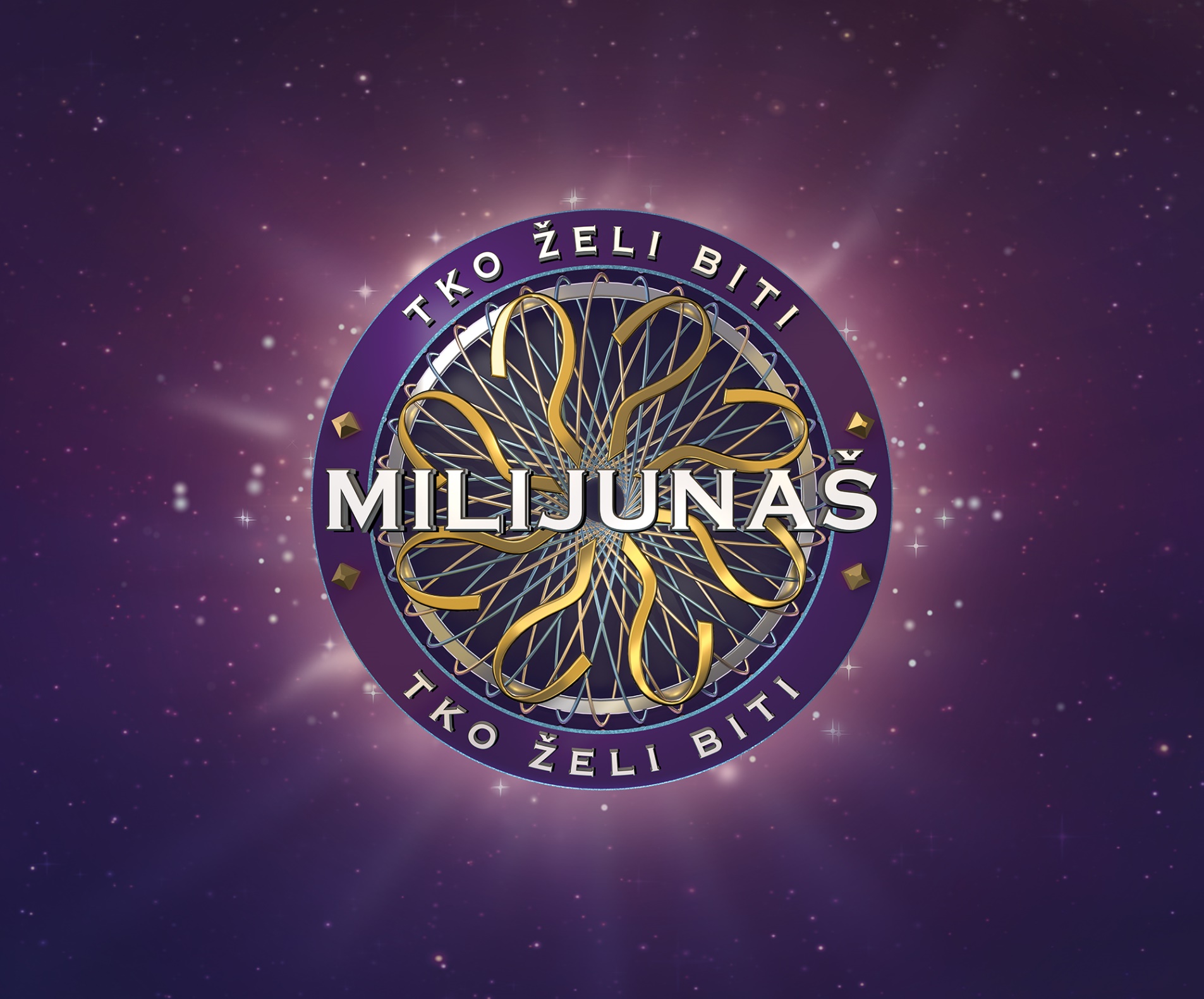 RAVNATELJ/ICA
RAVNATELJ IMA UTJECAJ NA POSTIGNUĆA UČENIKA I DO 20 %...
BEZ PODRŠKE RAVNATELJA NE MOGU SE PROVESTI PROMJENE U ŠKOLI…

…SVAKOM SUSTAVU TREBA BITI VAŽNO DA IMAJU NAJBOLJE, NAJMOTIVIRANIJE I NAJKOMPETENTNIJE RAVNATELJE ŠKOLA.
NESKLAD IZMEĐU VRLO OGRANIČENE OVLASTI I POTPUNE ODGOVORNOSTI
Ravnatelji odgovorni za zakonitost rada, a školom upravlja školski odbor
Ravnatelji odgovorni  kazneno i prekršajno, a gotovo o ničemu samostalno ne odlučuju
Ograničena ovlast u zasnivanju radnog odnosa (samo kao član povjerenstva)
Ograničena ovlast u raskidanju radnog odnosa radnika, potrebne suglasnosti
Ne donose pravilnike i druge akte, nego ŠO, a osnivač daje suglasnost
Ne donose ocjenu o radu prilikom napredovanja nastavnika i stručnih suradnika u zvanje
Nema nikakvih mogućnosti nagrađivanja radnika
Ravnatelji su za sve odgovorni, a nemaju pomoćnika ravnatelja
ZAHTJEVI UDRUGA RAVNATELJA
Radna sigurnost, bez gubitka radnog odnosa na neodređeno vrijeme
U slučaju neizbora ista prava kao i svi drugi tehnološki viškovi
Kriteriji za izbor ravnatelja sukladno standardu zanimanja
Način izbora ravnatelja bez dvostrukog glasanja…
RASPRAVE, INTERESI, LOBIRANJA, AKTIVNOST
E-SAVJETOVANJE
Rasprave i zajednički prijedlozi predsjedništva udruga
Rasprave i zajednički prijedlozi na županijskim ograncima
Pojedinačni prijedlozi ravnatelja
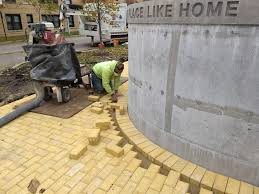 ŽIVJETI S NOVIM ZAKONOM
Informirati i motivirati učitelje, ostale radnike, roditelje i učenike
Promijeniti statut i sve pravilnike
Primjenjivati novu praksu i o tome voditi evidenciju
Osigurati zakonitost rada škole
                                                                     …i nadati se najboljem!